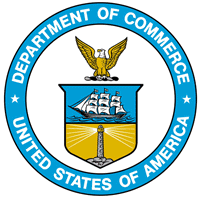 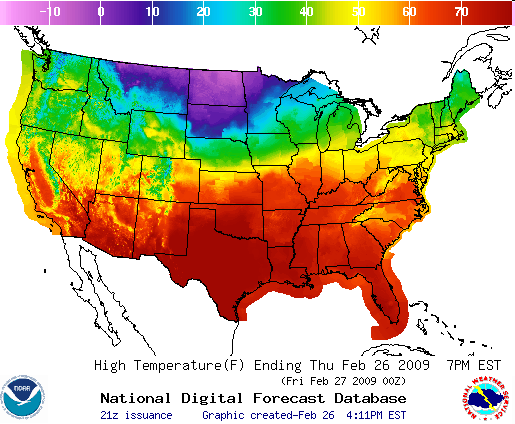 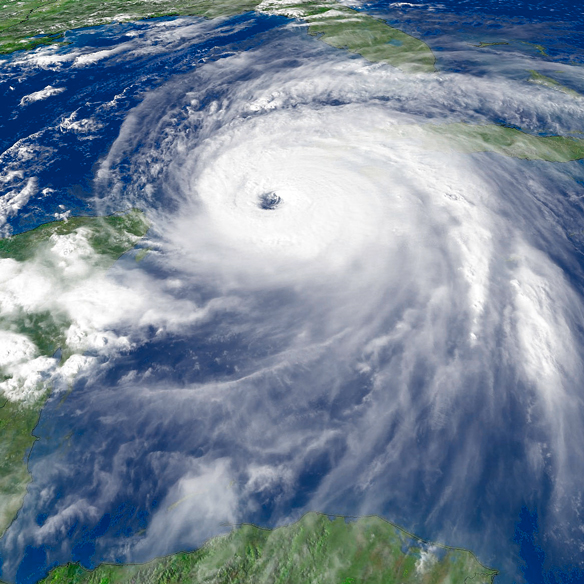 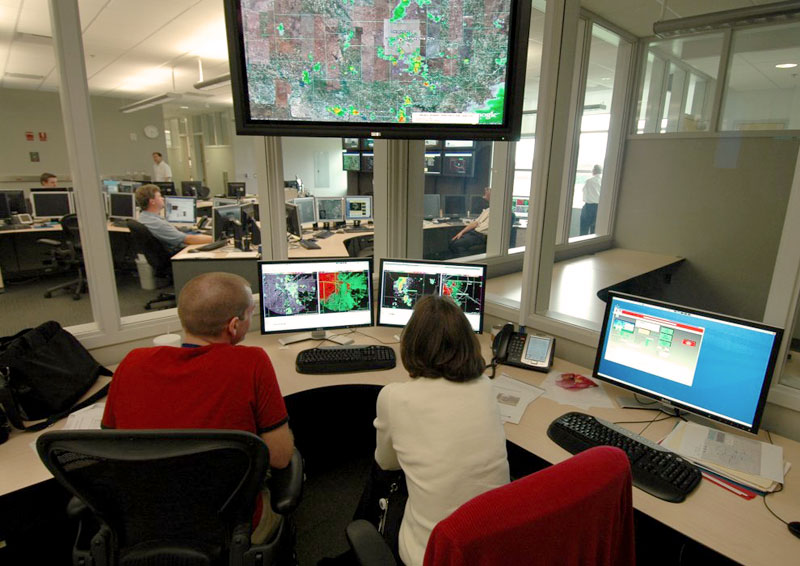 National Weather Service
Building a Weather-Ready Nation
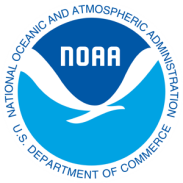 2011:  A Year of Extremes~600 Fatalities$35 Billion in Economic Losses
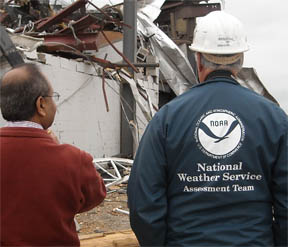 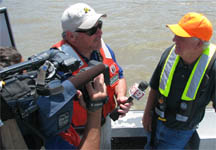 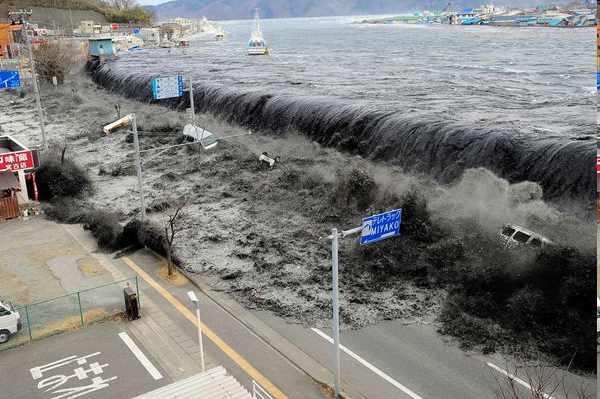 546 Fatalities from
1,676 Tornadoes
Historic U.S. Floods
Pacific Tsunami
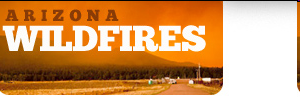 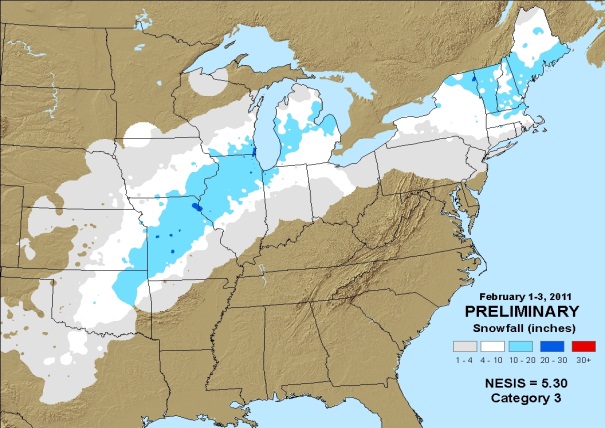 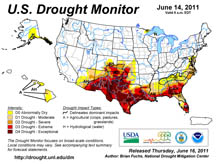 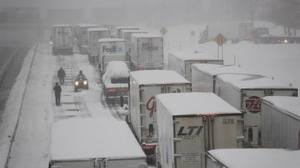 Devastating Blizzards
6 Million Acres Burned
JOPLIN
2.8 BILLION IN LOSSES
1 MILE WIDE
200+ MPH WINDS
22 MILES IN LENGTH
EF-5
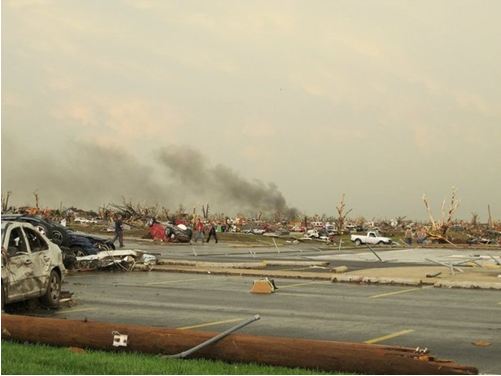 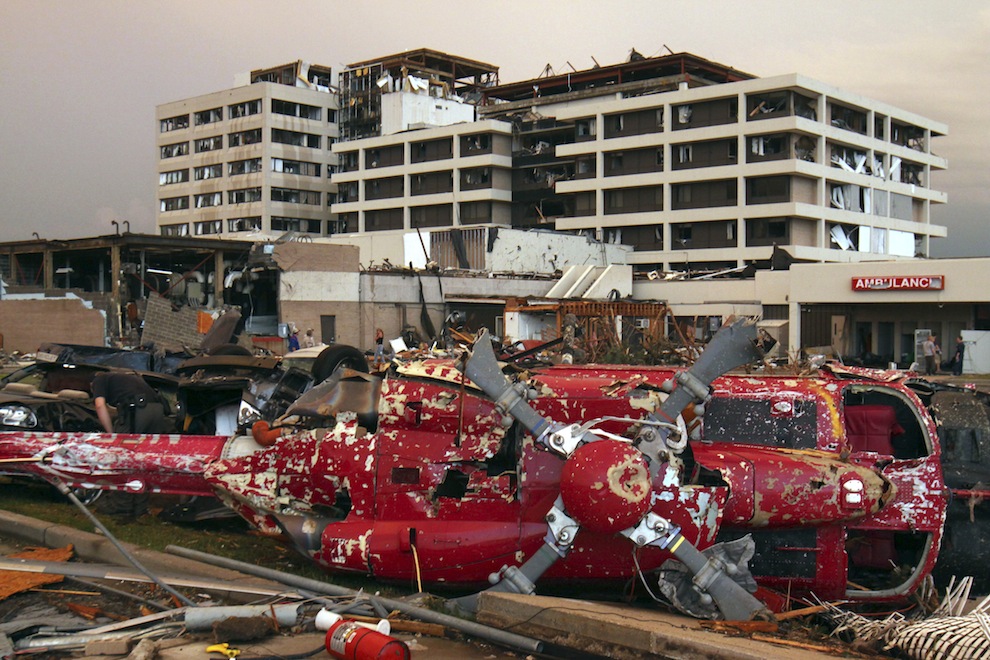 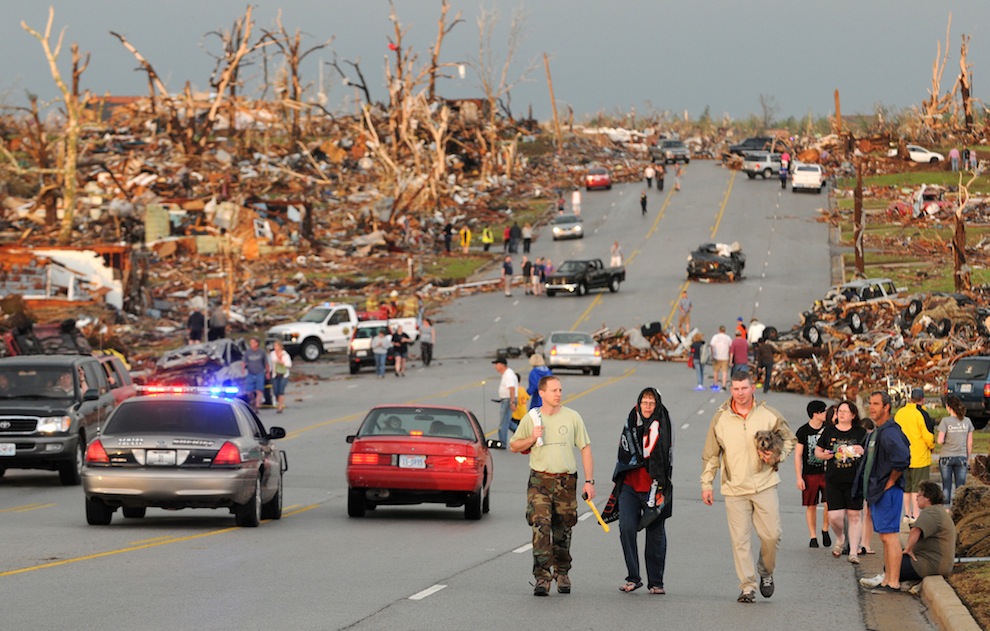 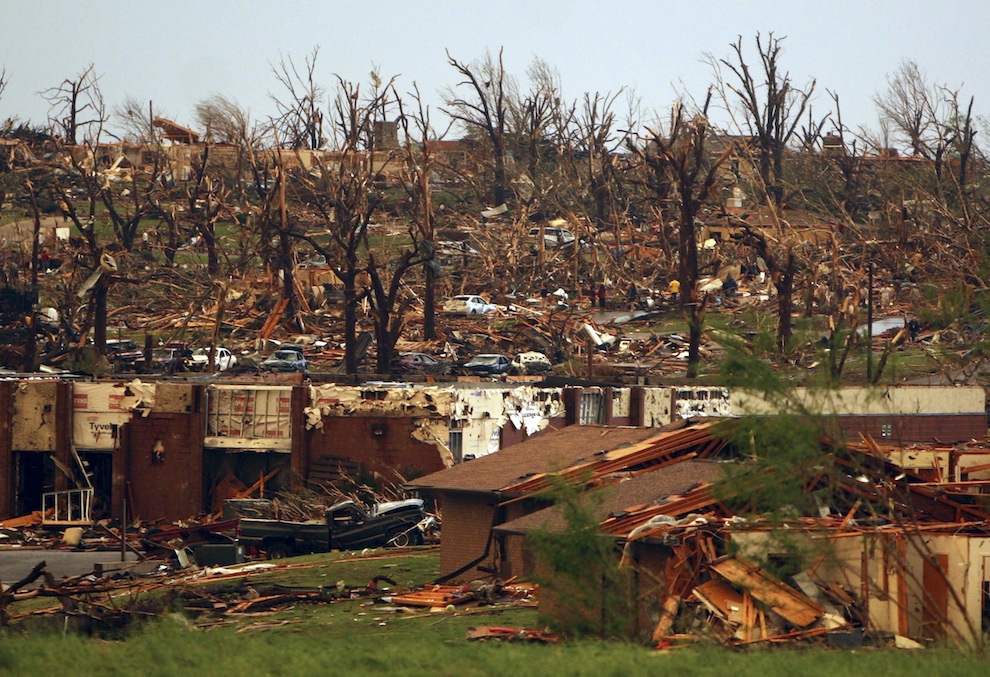 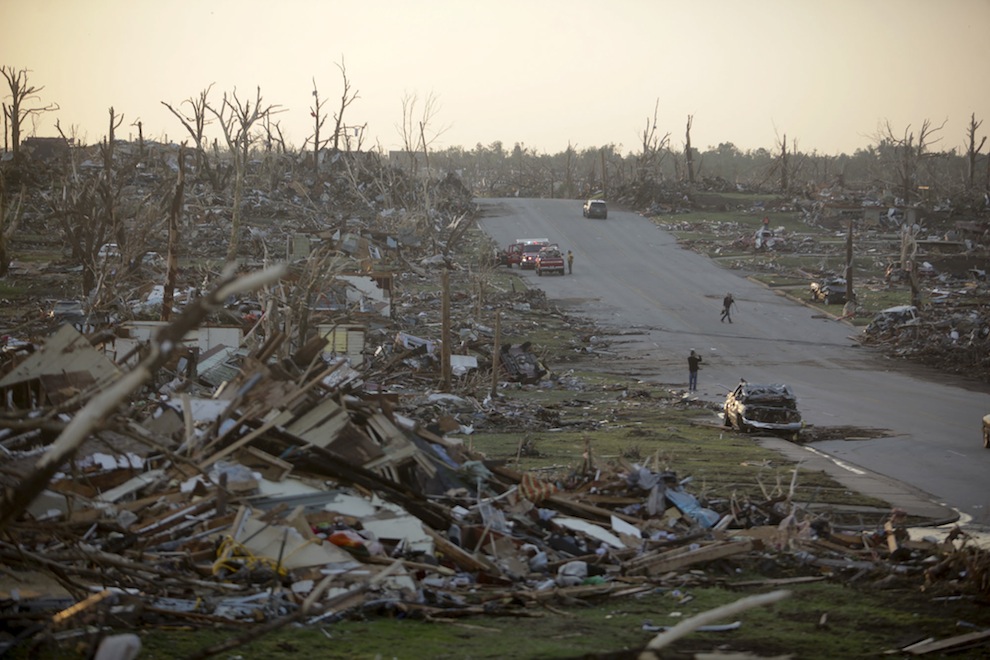 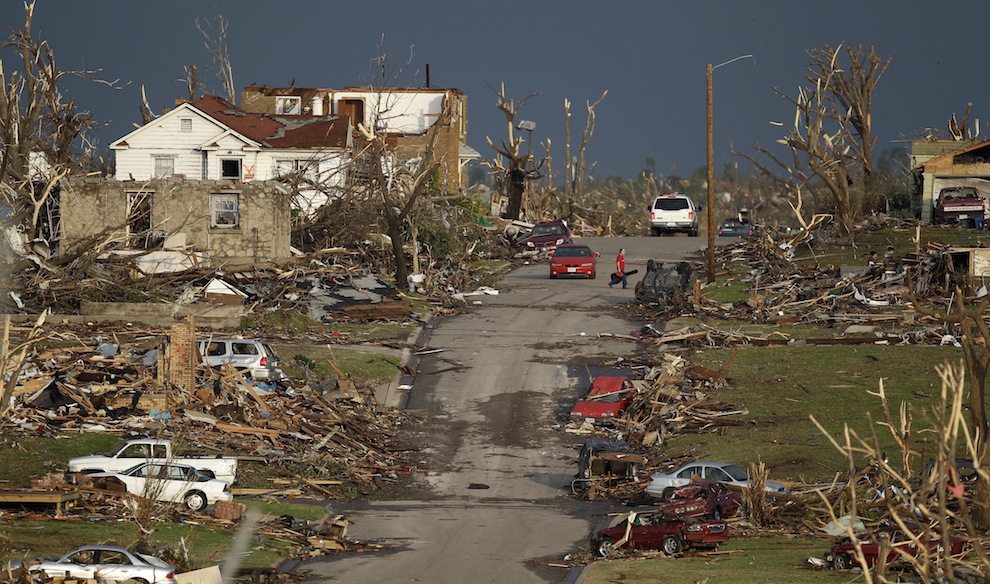 St Mary’s Church
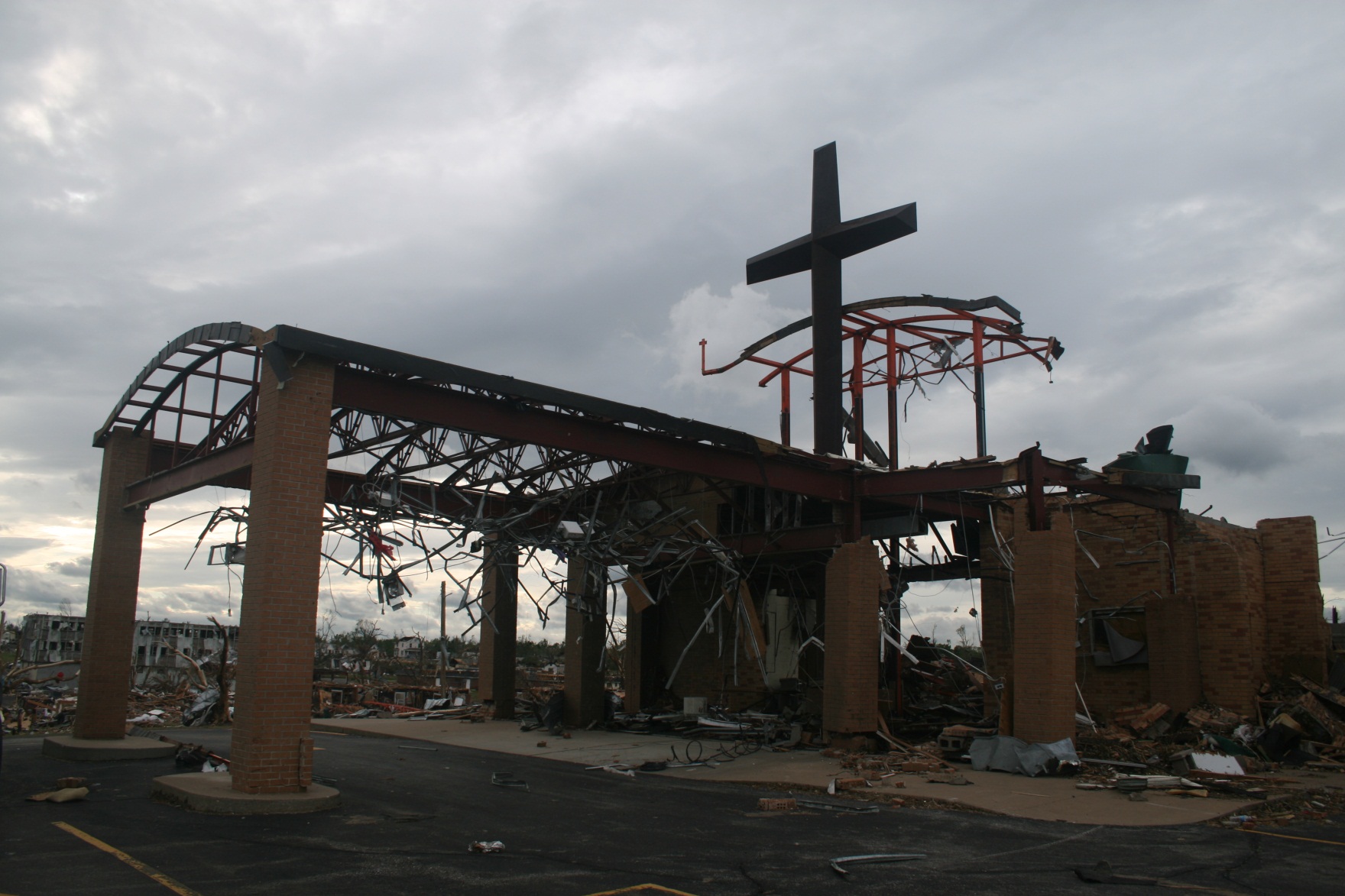 St Mary’s Church
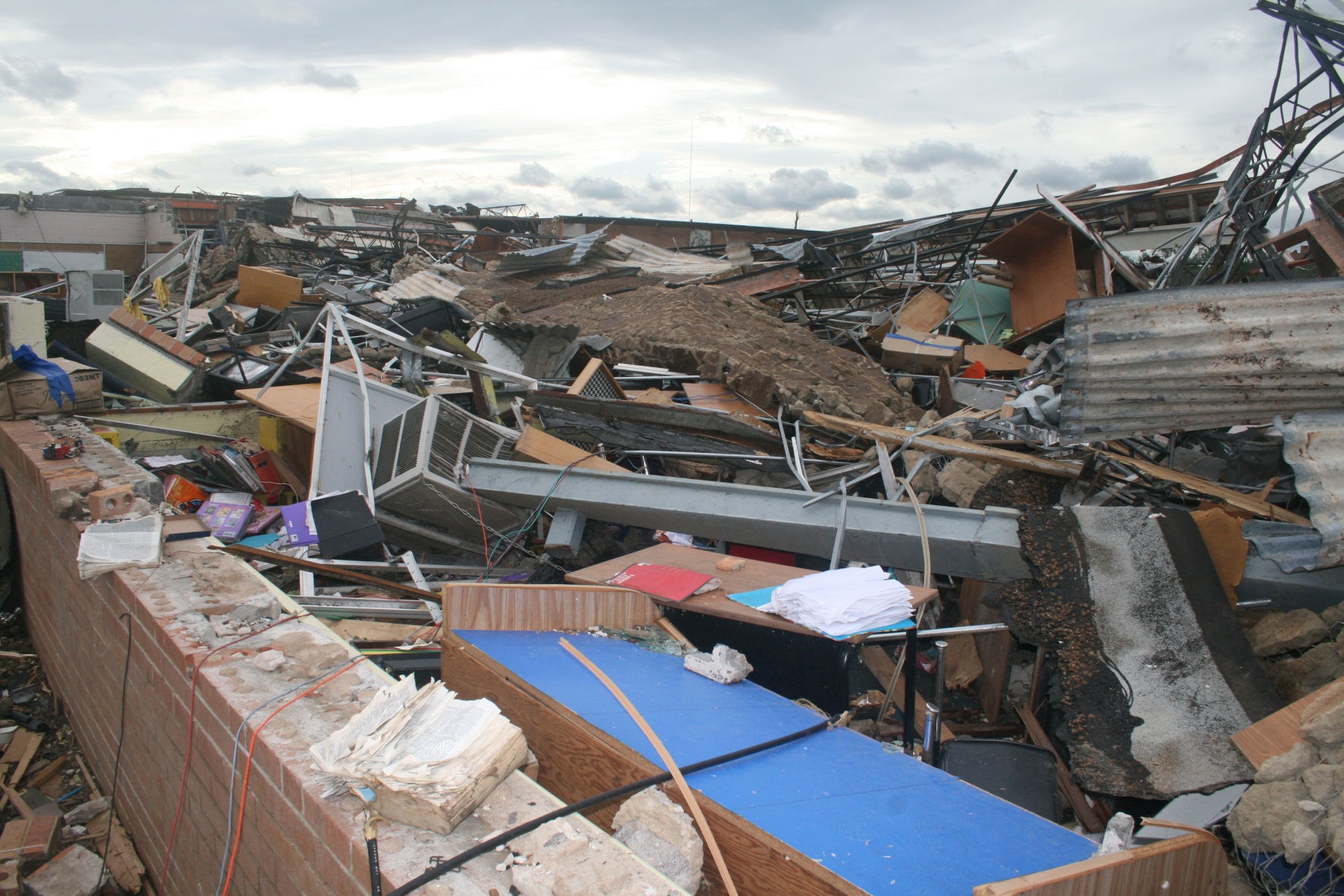 JOPLIN TORNADO
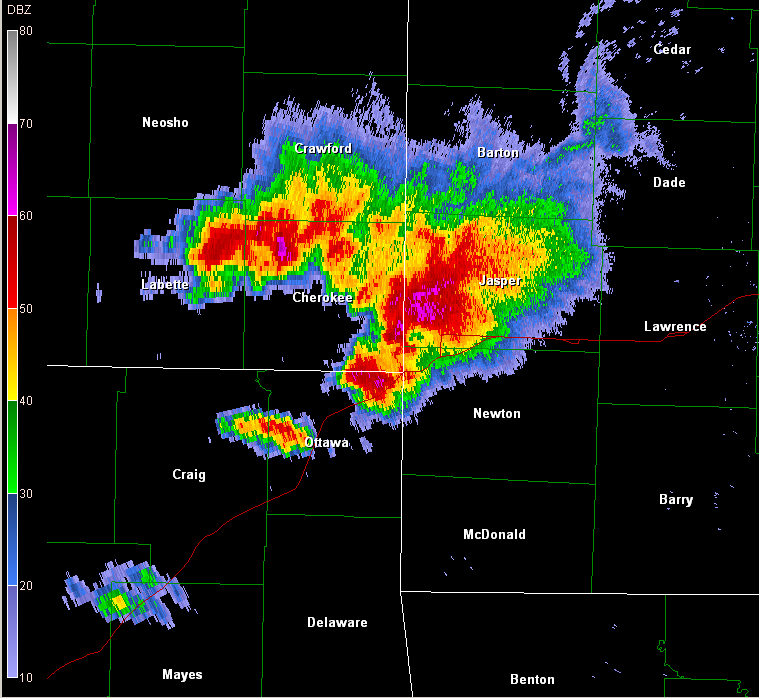 534

PM
PLAN AHEAD!
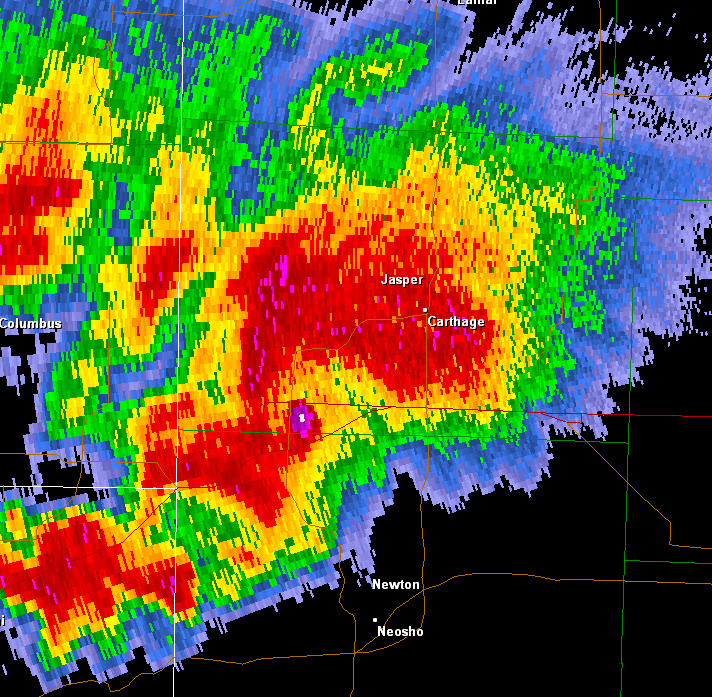 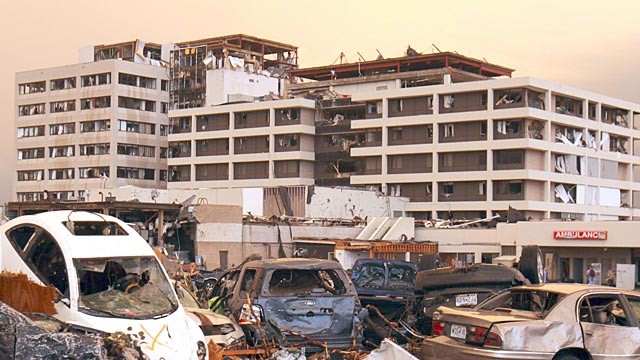 THANK YOU !!!
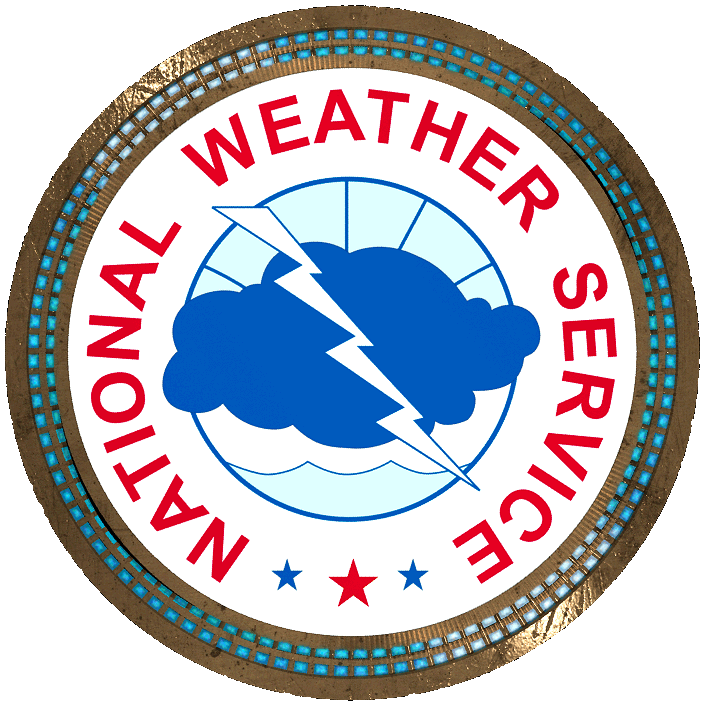 10